Tiny Mindfulness Habits
Clinical Psychologist
Welcome
Introductions.
Etiquette for our three sessions.
[Speaker Notes: Welcome and introductions

Whatever your role in GGC, this work can be helpful
Maybe to improve connection with yourself
Or to help you manage your work performanceOr find a sense of balance

We will introduce the key skills needed for Tiny Mindfulness Habits in these three sessions

Etiquette/ground rules:

Show up
Pay attention
Minimise distractions
Consider the impact of what you share
Mute mic when not speaking
Keep camera on when comfortable]
Overview of three sessions
Session 1:  Why we’re here, models and a bit of practice. 

Session 2: Feedback, a bit more about models and a bit of practice. 

Session 3: Feedback, a bit of practice and what next.
[Speaker Notes: I will be talking, but please contribute with questions and reflections by raising your hand]
First bit of practice
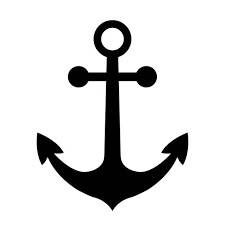 Shifting attention into the present moment.
Grounding with feet.
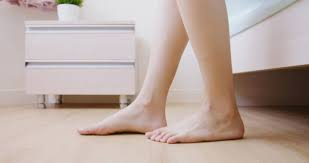 [Speaker Notes: Brief grounding and briefing exercise with feedback.

First practice and first tiny habit that could repeat each morning/at a set point in each day – they have just practiced their first 

NEED AN EXAMPLE THAT RUNS ALL THE WAY THROUGH.

Example feet on ground exercise Meditation - Feet on the Floor | Grounding Technique (lose your stress and find some calm) - YouTube

Quick intro to enquiry? For example:

What did you notice?

Were some parts easier than others?

Did anything unexpected happen?

How do you feel now?]
Reflections on why we are here?
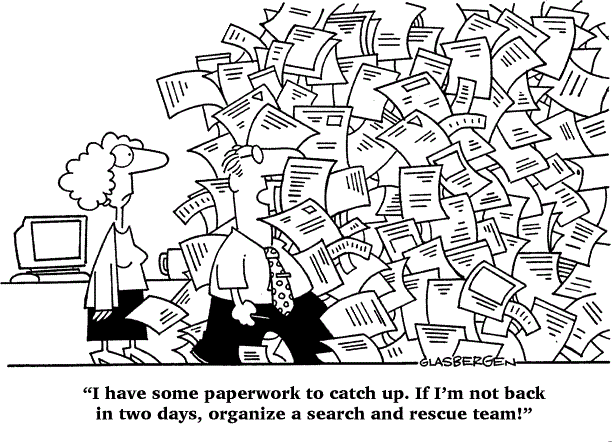 [Speaker Notes: It’s useful to reflect on what draws us to these workshops and what we hope to gain

We live in a stressful time.

For many of us in the midst of all the demands on our lives we can lose connection to ourselves and what matters

This can compromise our performance, our health and our relationships]
What is Mindfulness?
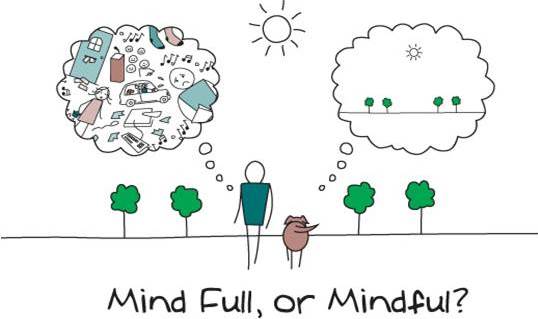 Being more aware, more awake in every moment of the day.

 Being present and noticing in the moment.

 And... without judgement.
[Speaker Notes: It’s useful to reflect on what draws us to these workshops and what we hope to gain

We live in a stressful time.

For many of us in the midst of all the demands on our lives we can lose connection to ourselves and what matters

This can compromise our performance, our health and our relationships]
Paying Attention in a particular way:

Without judgement
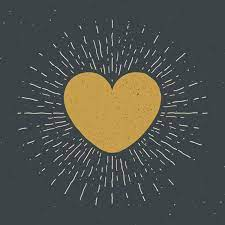 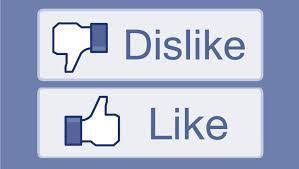 7
[Speaker Notes: We are always categorising aspects of our experience into things we want to hold on to and things we want to push away. MFN practice encourages us to let go of these judgements and experience whatever is there through a filter of kindness, or compassion]
Empirical benefits of Mindfulness? …too many to get on this slide!
Reduces stress,
Improves working memory and focus,
Reduces our emotional reactivity,
Reduces overthinking,
Improves flexibility in our thinking,
Help us with self insight,
Increased immune functioning,
Increased productivity & effectiveness.
[Speaker Notes: I will be talking, but please contribute with questions and reflections by raising your hand]
How can mindfulness help us to manage work stress?
It slows us down,
It allows us to take a step back and notice what’s happening around us,
It creates a moment between a situation and our reaction – it buys us time,
It gives us an opportunity to consider our response.
[Speaker Notes: Mindfulness can help us to respond with more care to stressful work situations.
Example of receiving an email that you interpret as critical/inaccurate information]
Common examples of not being mindful?
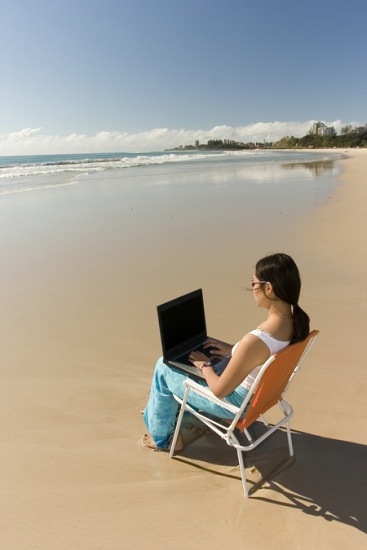 Autopilot.
Multitasking. 
Planning. 
Thinking about yesterday’s meeting.
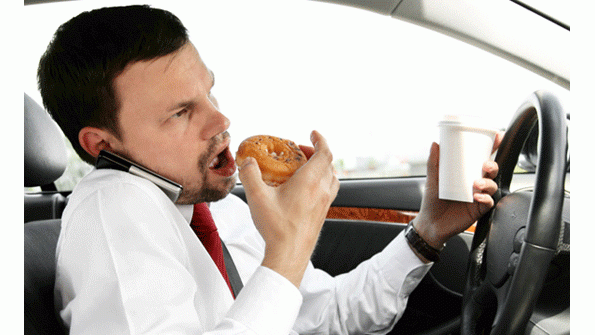 Another practice
Notice five things….

Five things you can see,
Five things you can hear,
Five things you can feel in contact with your body.
[Speaker Notes: Notice 5 things:  Notice Five Things’ is a simple exercise to help a person centre and connect with the environment.  It can be practised throughout the day, particularly any time a person finds themselves getting stressed and caught up in their thoughts or feelings. It involves noticing five things you can see, five things you can hear and five things you can feel in contact with your body. A one minute recording of this exercise is given in the links below.]
How was your day?
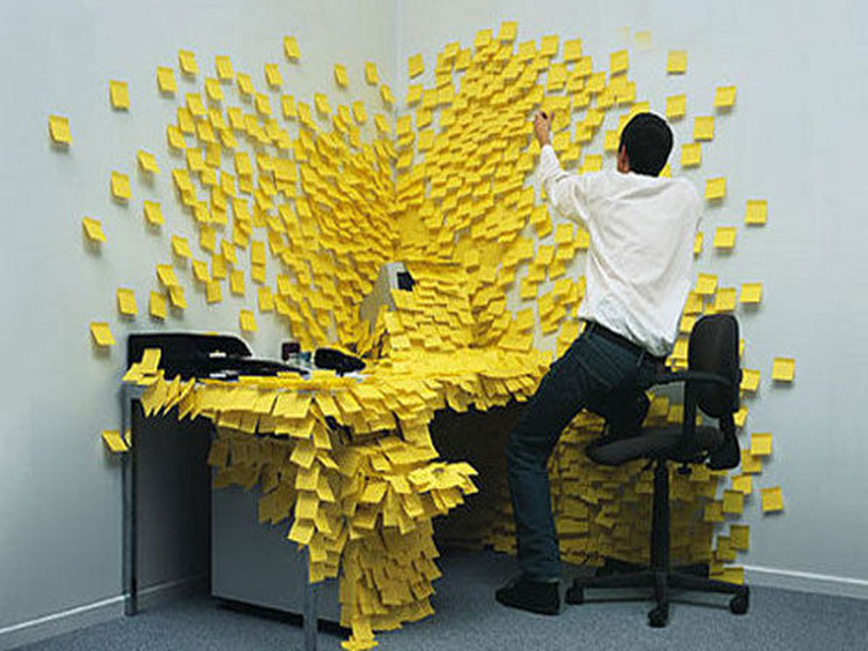 [Speaker Notes: Experience tells us it is hard to establish new habits (or stop old habits we don’t like) – even if we know how important it is to change. Huge gap between knowing what we should do and actually doing it. 

I]
One solution is… bringing on board some tiny habits
[Speaker Notes: Notice 5 things:  Notice Five Things’ is a simple exercise to help a person centre and connect with the environment.  It can be practised throughout the day, particularly any time a person finds themselves getting stressed and caught up in their thoughts or feelings. It involves noticing five things you can see, five things you can hear and five things you can feel in contact with your body. A one minute recording of this exercise is given in the links below.]
Tiny can be mighty
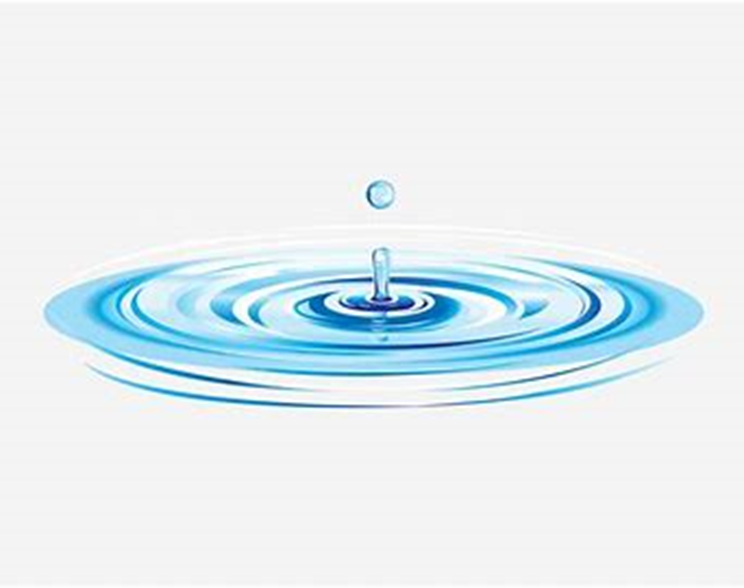 Tiny is fast,
Tiny is safe,
Tiny doesn’t rely on willpower (our motivation is not reliable),
Tiny is transformative.
[Speaker Notes: Small is more likely to be successful and sustainable]
A ‘tiny habit’ is behaviour that…
You do at least once a day.
That takes you less than 30 seconds.
That requires only little effort.
Tiny habits – Fogg model
Three elements necessary to make a behaviour occur: 

Motivation 
Ability
A Prompt, or an ‘anchor’ for the new behaviour

Additional info on this link re model: Behavior Model
[Speaker Notes: As human beings, our motivation level for any behaviour goes up and down over time. That's natural. And you can't always rely on having a high level of motivation. Your motivation is often low for cleaning or exercising or cutting vegetables. That's reality.
Relying heavily on motivation to create a habit does not work.

Need to improve motivation by noticing how it makes us feel

Therefore also need a prompt – or anchor]
Ideas for tiny mindfulness habits
Take a sip of a drink, notice the smell, temperature, taste, bodily sensations as you drink. If your mind wanders, try and bring it back to sensations.
Go outside and notice how the weather feels on your face. 
Place one hand on your belly & one on your chest. Breath in, pause, breath out. What sensations did you notice? 
Pause to watch the sky or clouds for 15 seconds today.
Walk a different route today and see what you can notice.
Examples of how to anchor tiny mindfulness habits
"After I brush my teeth, I will notice the taste and sensations in my mouth”. 
After I pour my morning coffee, I will listen to the sounds in the house”. 
“After I switch my computer on, I will focus on my feet in my shoes”. 
“After I sit down on the train, I will take three deep breaths”. 
“After I put my head on the pillow, I will think of one good thing from my day”.
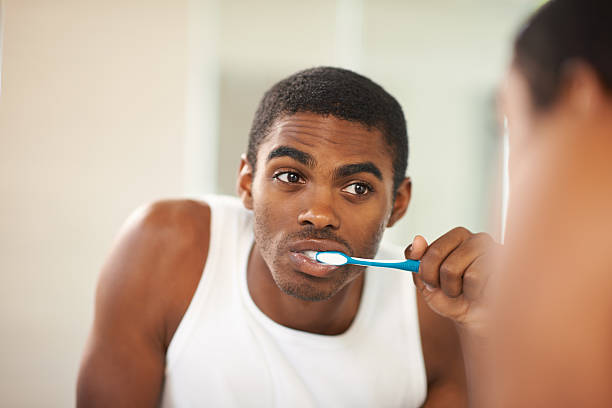 Practice
After I                     , I will 

After I                      , I will

After I                      , I will
Suggestions for between session work….
Be curious.
Pick a couple of tiny things that you would like to prioritise for change. 
Keep track of how you are doing.
Work out how best to celebrate successes.

Remember, change is a process…!
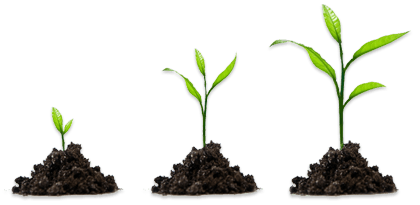 Thank you
Presenter name
Email address
Website
21